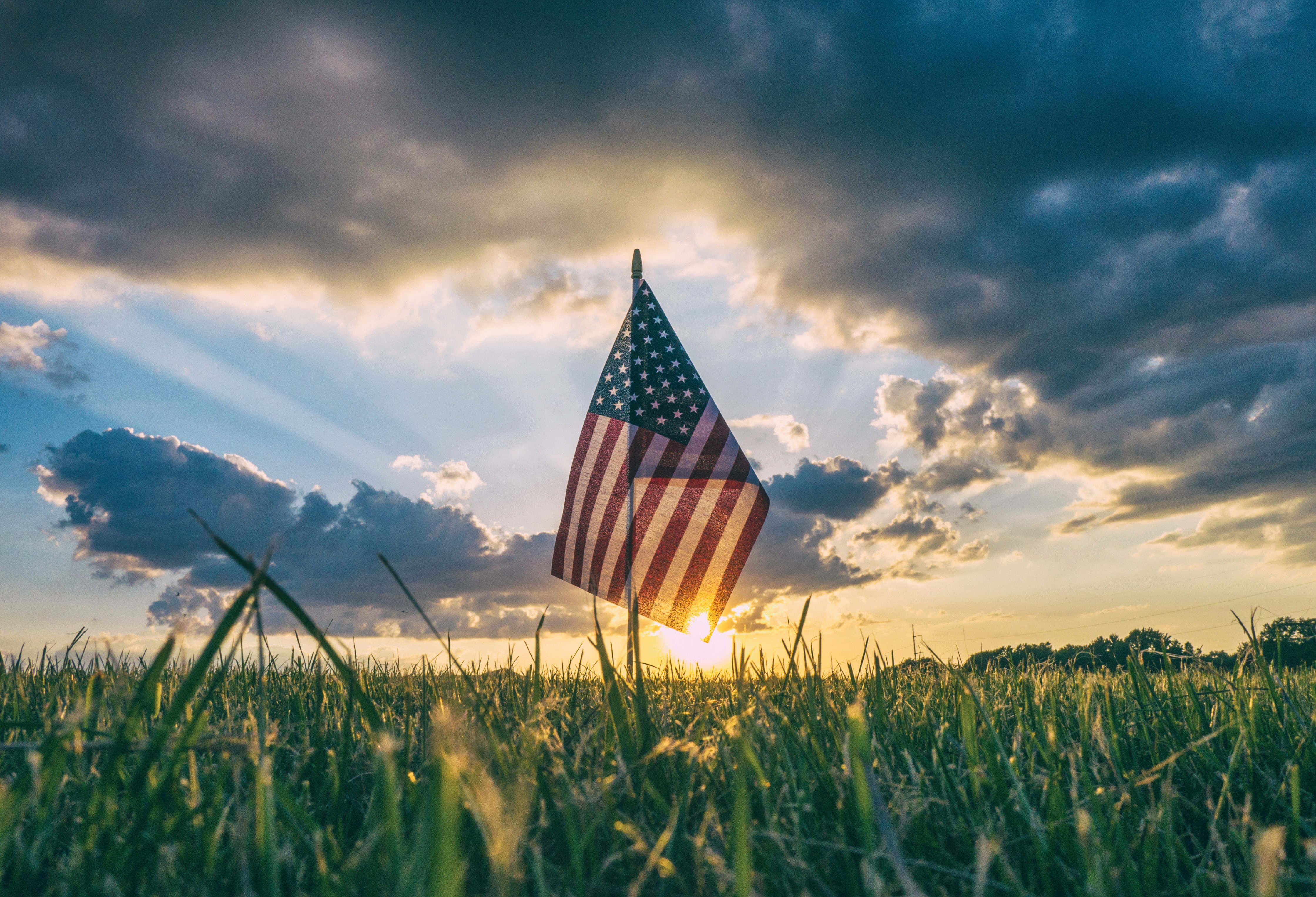 Local Veteran Employment Representative:
Employer Outreach
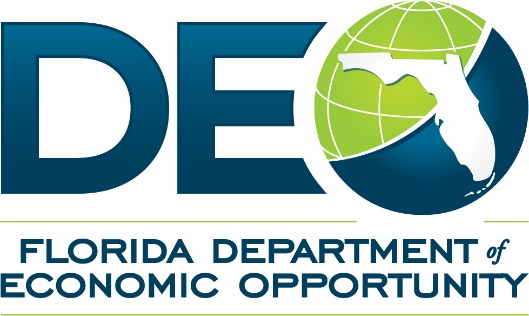 State Veterans’ Program Office
OBJECTIVES
2
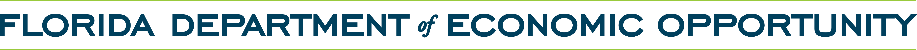 AUTHORIZATION & GUIDANCE
3
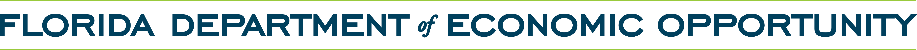 PRINCIPLE DUTIES
4
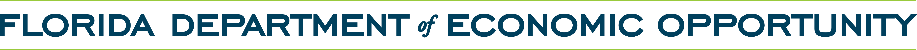 EMPLOYER OUTREACH
5
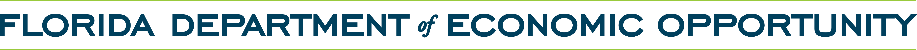 EMPLOYER OUTREACH PURPOSE AND OUTCOMES
6
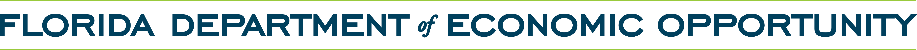 [Speaker Notes: [Read slide]]
EMPLOYER OUTREACH PREPARATION
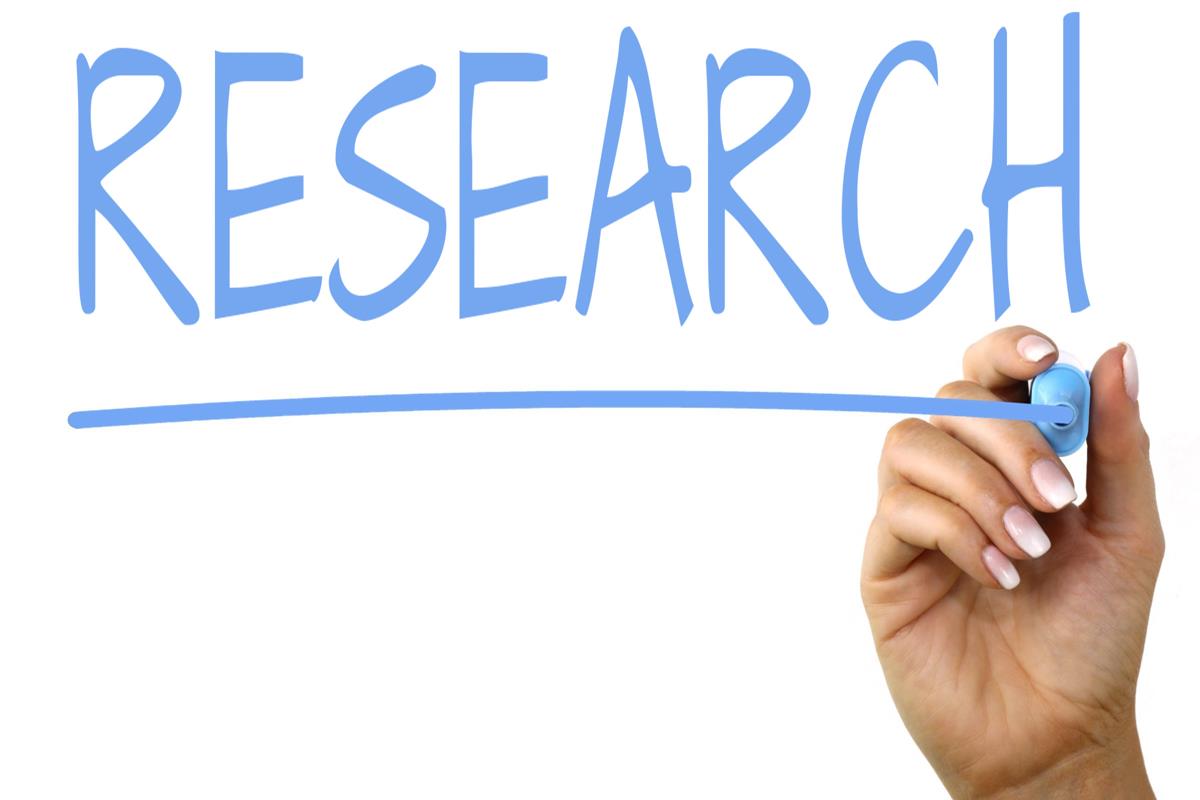 7
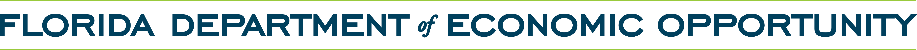 [Speaker Notes: Before going on an outreach, make sure to check Employ Florida for case notes.  You don’t want to go to an employer who someone from the Business Services Team (BST) just visited the day prior.  It is ok to piggyback off the BST, but make sure you communicate with them and you are aware they just visited the employer.]
EMPLOYER OUTREACH INITIAL VISIT
8
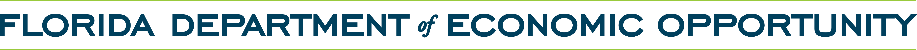 [Speaker Notes: Every LVER should have a 30 second elevator speech memorized and be ready to recite it at all times.  This should be a speech approximately 30 seconds in length, and it should summarize who you are, what you do, who CareerSource is, and what CareerSource can do for that employer.]
MARKETING PROGRAMS
9
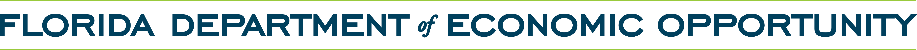 JOB ORDERS
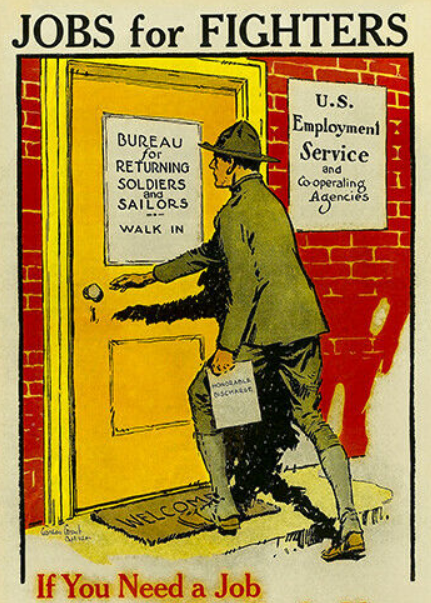 10
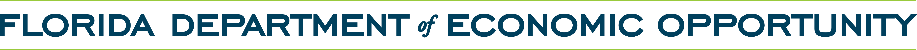 [Speaker Notes: You did research, conducted your outreach, followed up, and now you received job orders from the employer.  Great job!  Job orders are opportunities for veterans to become employed.]
THE TEAM APPROACH
11
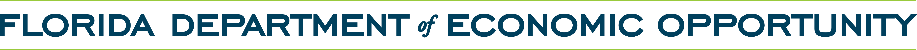 DVOP COORDINATION
12
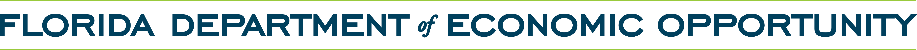 JOB DEVELOPMENTS SERVICES
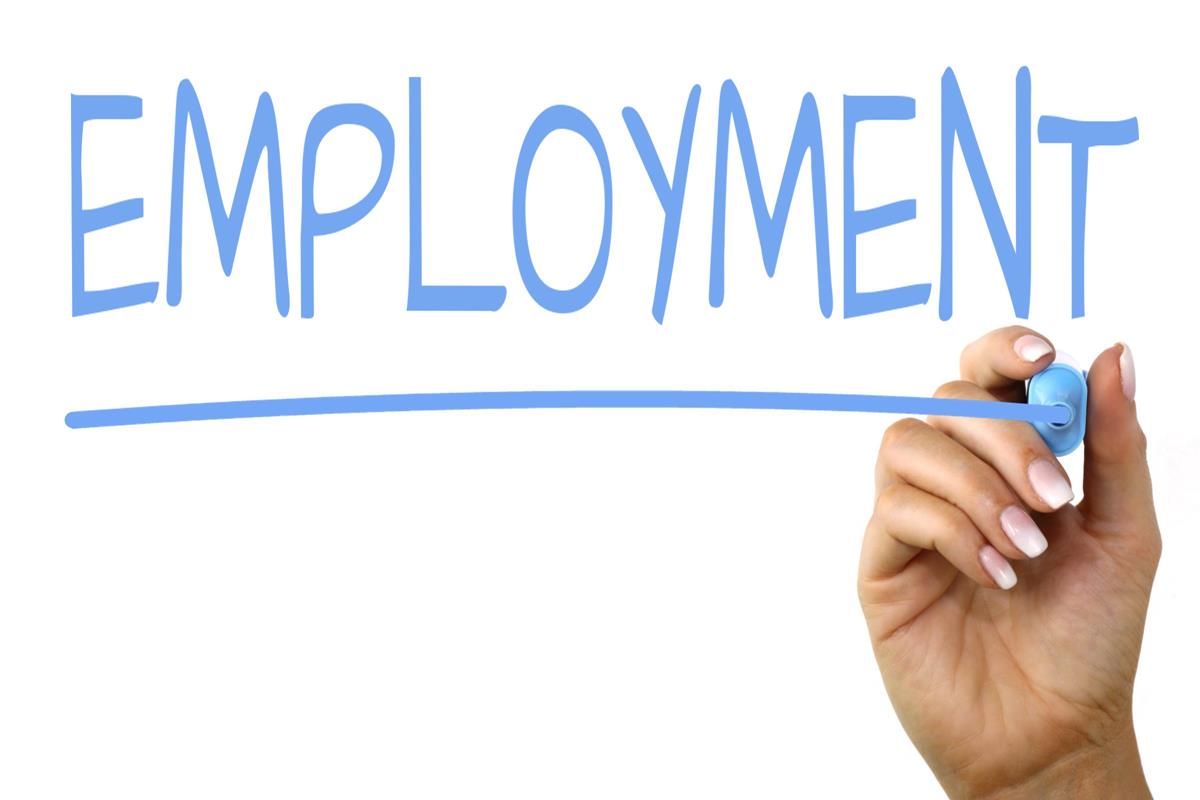 13
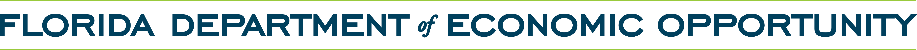 JOB DEVELOPMENT ATTEMPT
14
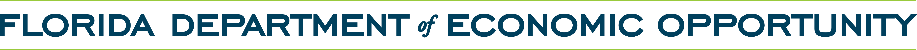 JOB DEVELOPMENT ATTEMPT CASE NOTE
15
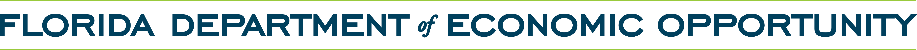 CASE NOTE TEMPLATE
16
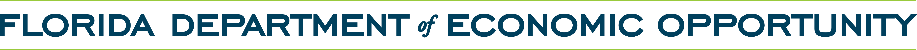 JOB DEVELOPMENT SERVICE RECORDING
17
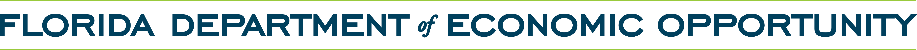 JOB DEVELOPMENT CASE NOTES
Note: A case note is not required to be entered on the E33 if a case note was entered on the corresponding 123.
18
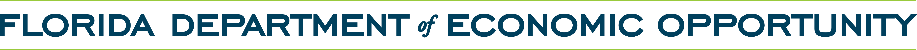 CASE NOTE TEMPLATE
19
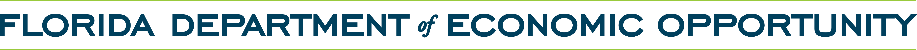 JOB PLACEMENTS
*Note: LVER staff may make the referral and enter the direct placement; however, LVERs may only make referrals to job orders that were created through their job development activities.
20
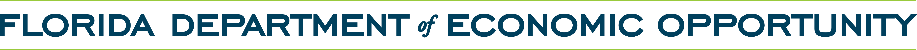 JOB DEVELOPMENT PROCESS
21
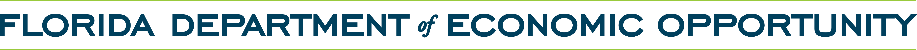 INDIVIDUALIZED VETERAN ADVOCACY
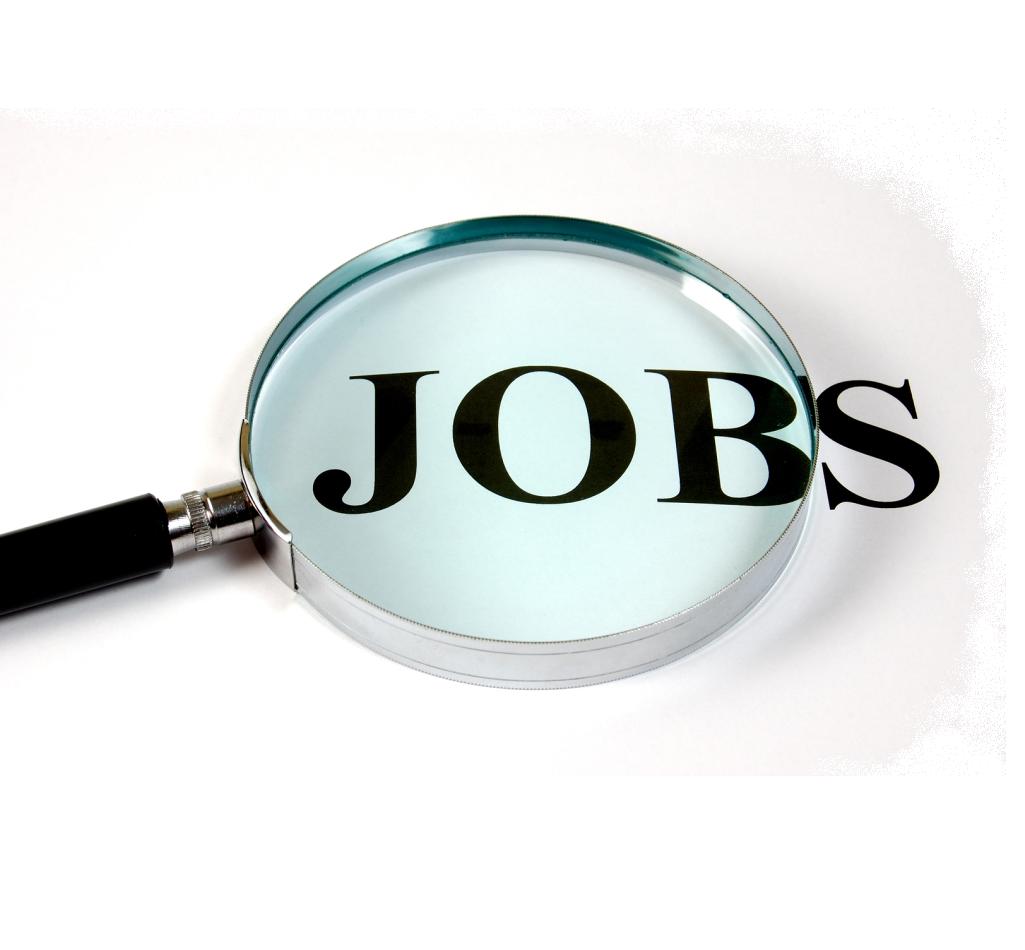 22
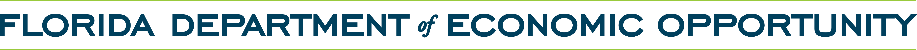 This Photo by Unknown Author is licensed under CC BY-SA-NC
INDIVIDUALIZED VETERAN ADVOCACY
23
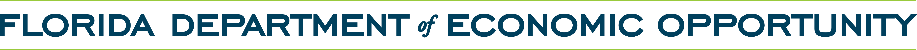 INDIVIDUALIZED VETERAN ADVOCACY
24
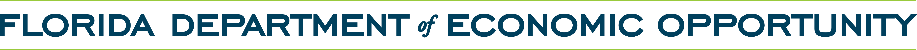 EMPLOYER SERVICE CODE
Note: A case note is not required to be entered on the E53 if a case note was entered on the corresponding V12.
25
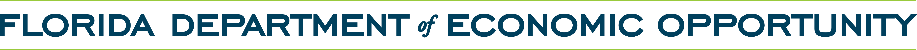 CASE NOTE TEMPLATE
26
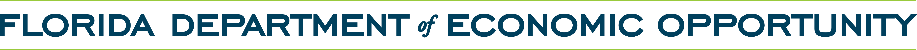 BUSINESS SERVICES INTEGRATION
27
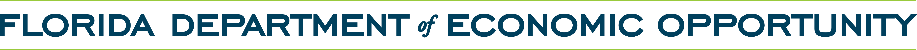 JOB ORDER FOLLOW-UP
28
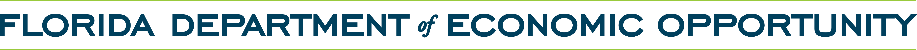 JOB ORDER FOLLOW-UP
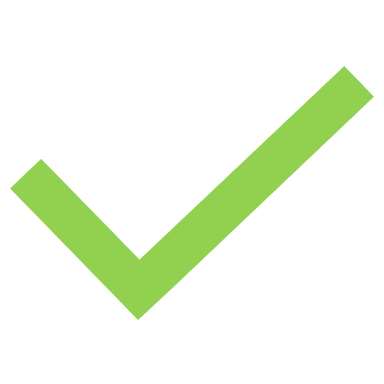 29
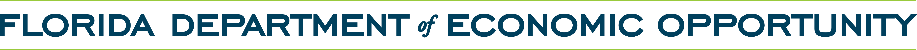 EMPLOYER SERVICE CODES
Note: LVERs no longer use code E50.
30
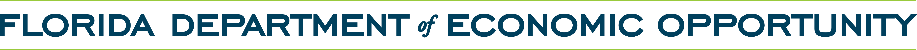 EMPLOYER SERVICE CODES
31
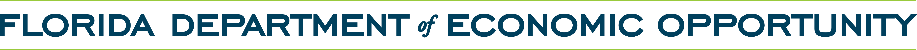 EMPLOYER SERVICE CODES
32
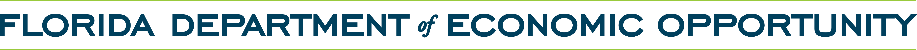 EMPLOYER SERVICE CODES
33
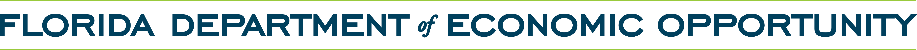 EMPLOYER SERVICE CODES
34
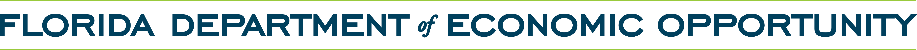 EMPLOYER SERVICE CODES
35
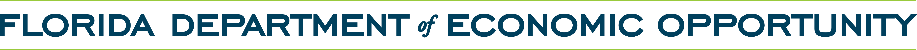 EMPLOYER SERVICE CODES
36
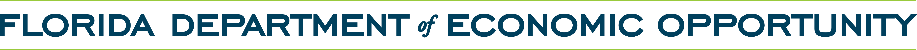 EMPLOYER SERVICE CODES
37
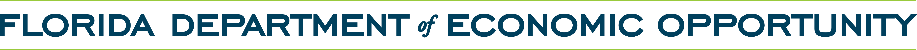 EMPLOYER SERVICE CODES
38
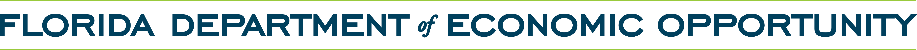 QUESTIONS
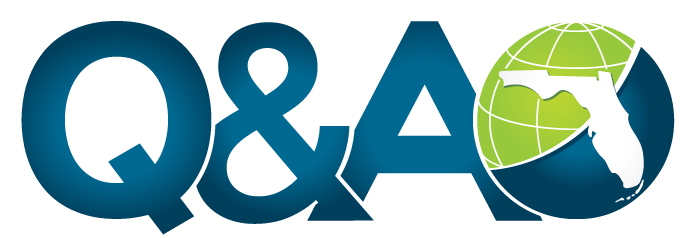 39
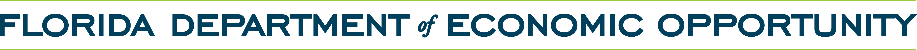 STATE VETERANS’ TEAM
Exit Smith, State Veterans’ Program Coordinator
Email: Exit.Smith@DEO.MyFlorida.com 

Mark Brennan, Regional Veterans’ Program Coordinator 
(LWDBs 1-8) | Email: Mark.Brennan@DEO.MyFlorida.com

Greg Tudor, Regional Veterans’ Program Coordinator 
(LWDBs 9-16) | Email: Gregoy.Tudor@DEO.MyFlorida.com

Awilda Carozza, Regional Veterans’ Program Coordinator 
(LWDBs 17-24) | Email: Awilda.Carozza@DEO.MyFlorida.com

Eric Ocasio, Regional Veterans’ Program Coordinator (IPA)
Email: Eric.OcasioNieves@DEO.MyFlorida.com
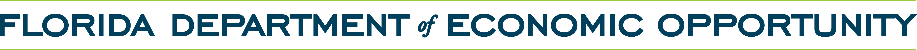 40